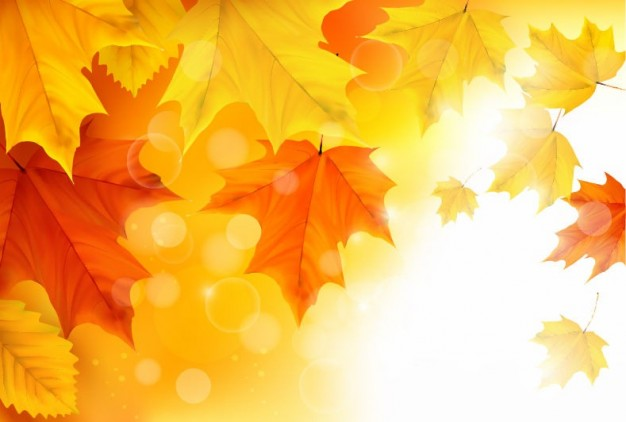 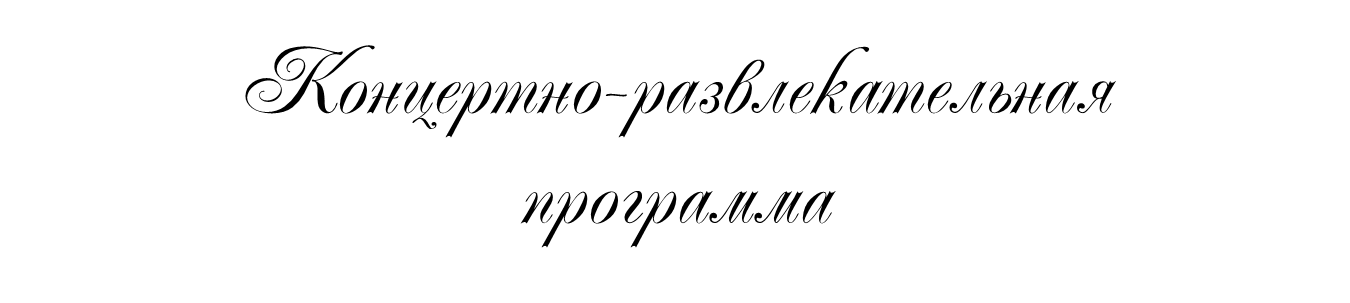 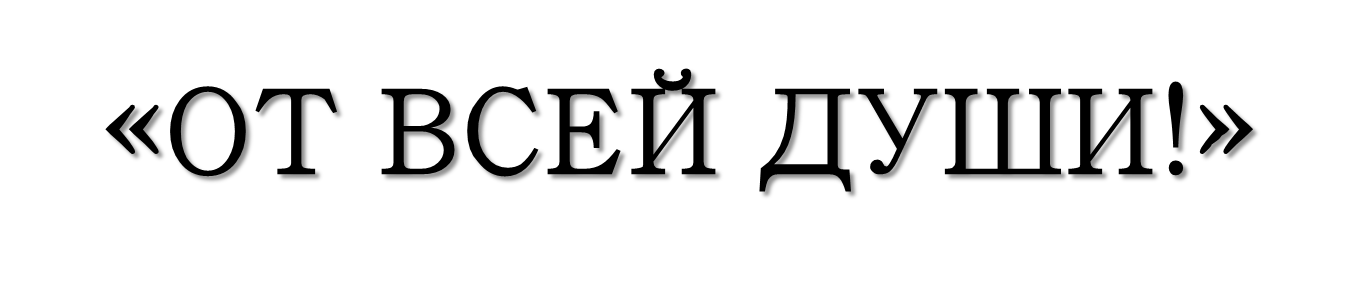 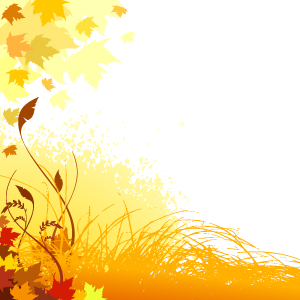 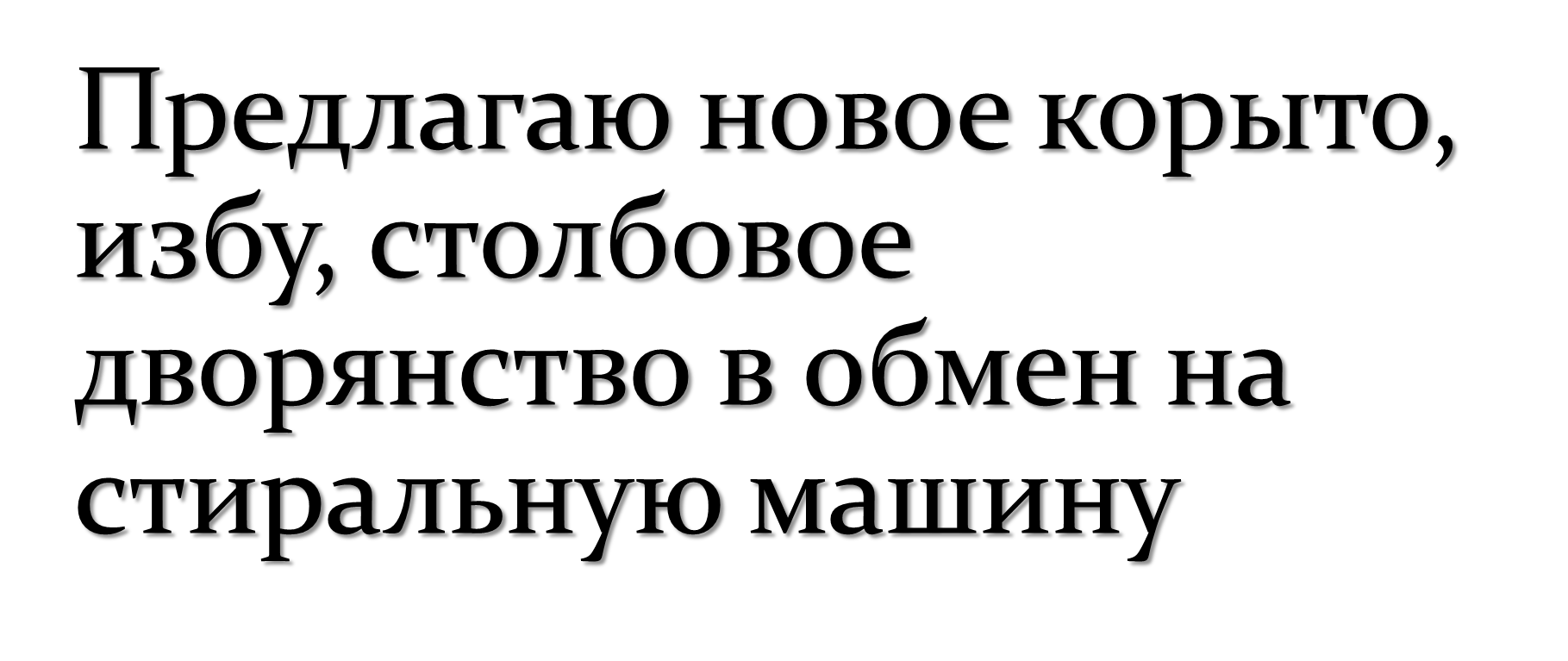 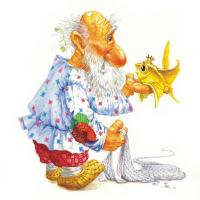 Старуха и
 «Сказки о рыбаке и рыбке» 
А.С. Пушкина
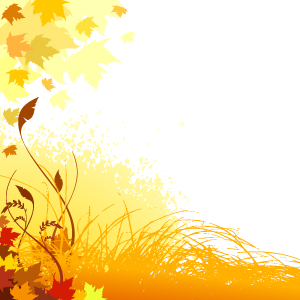 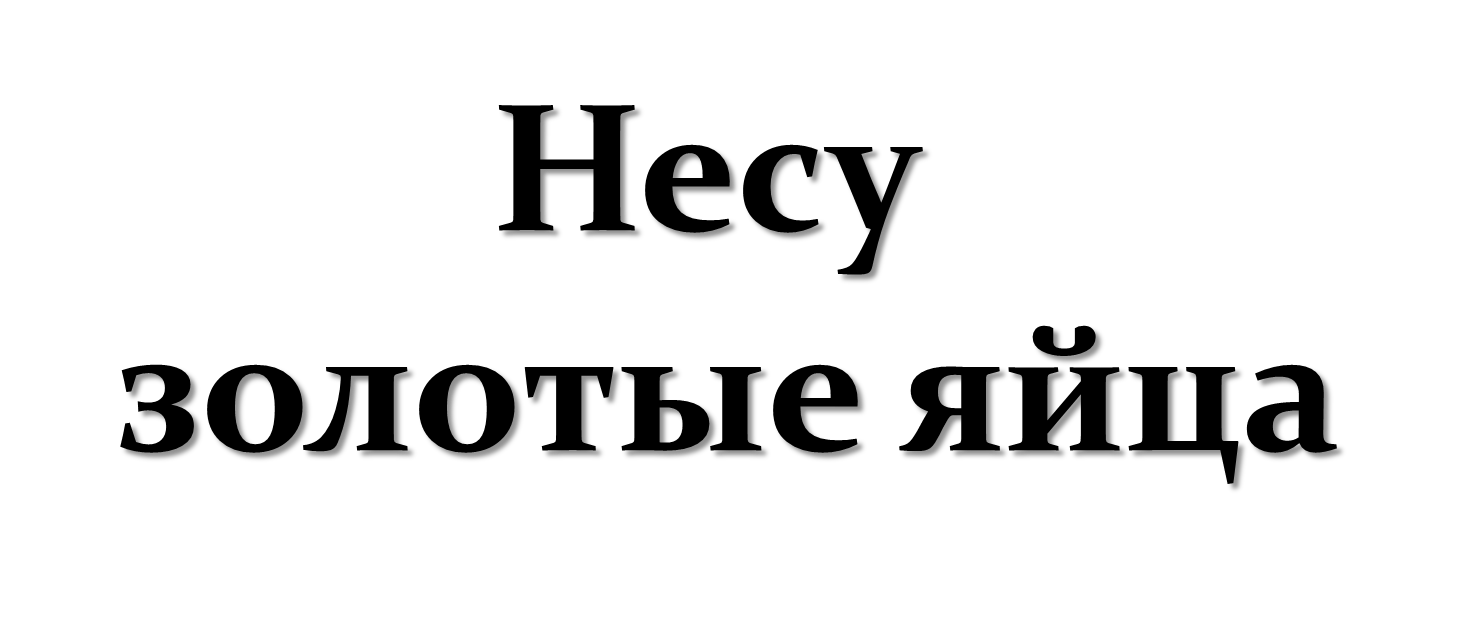 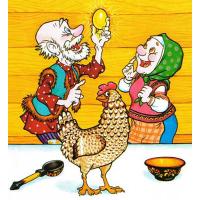 Курочка Ряба 
из одноименной 
рус. народ. сказки
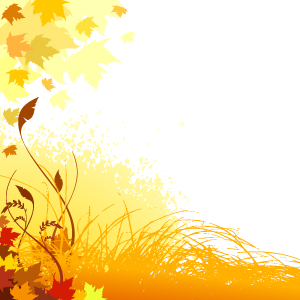 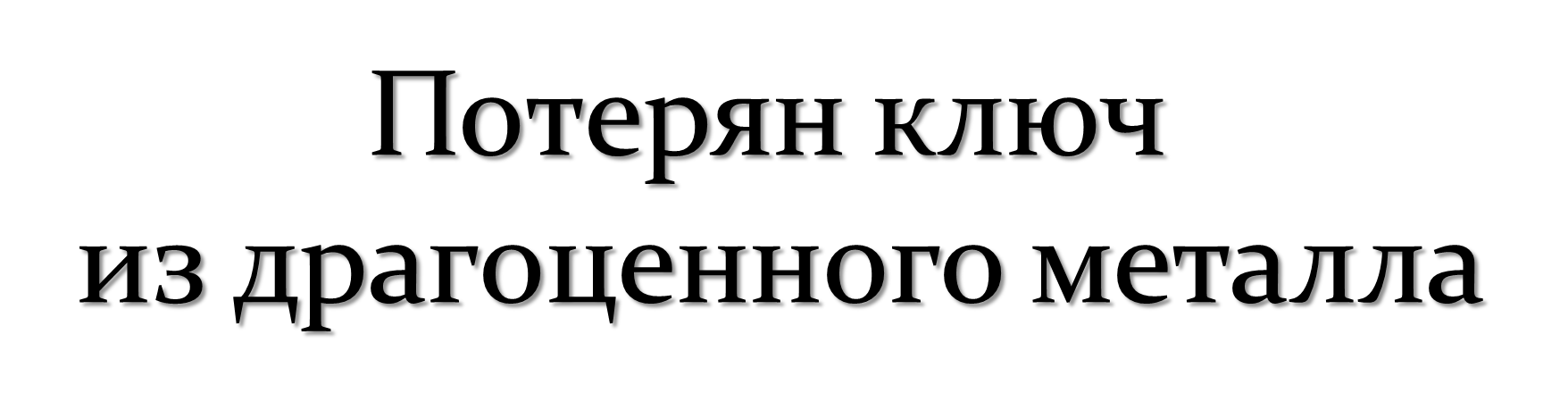 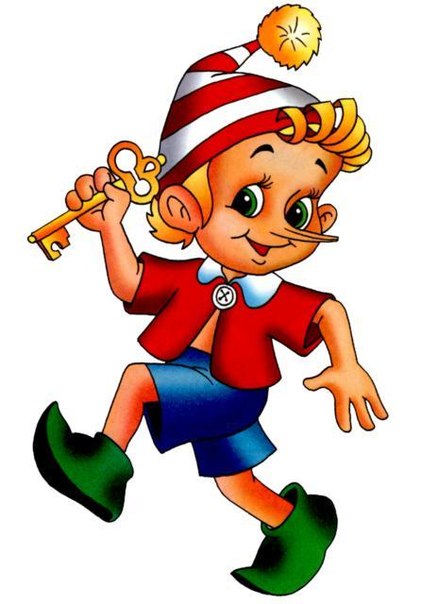 Буратино из сказки «Золотой Ключик, или Приключение Буратино» А.Н. Толстого
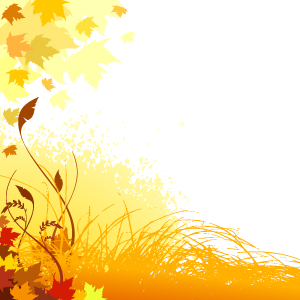 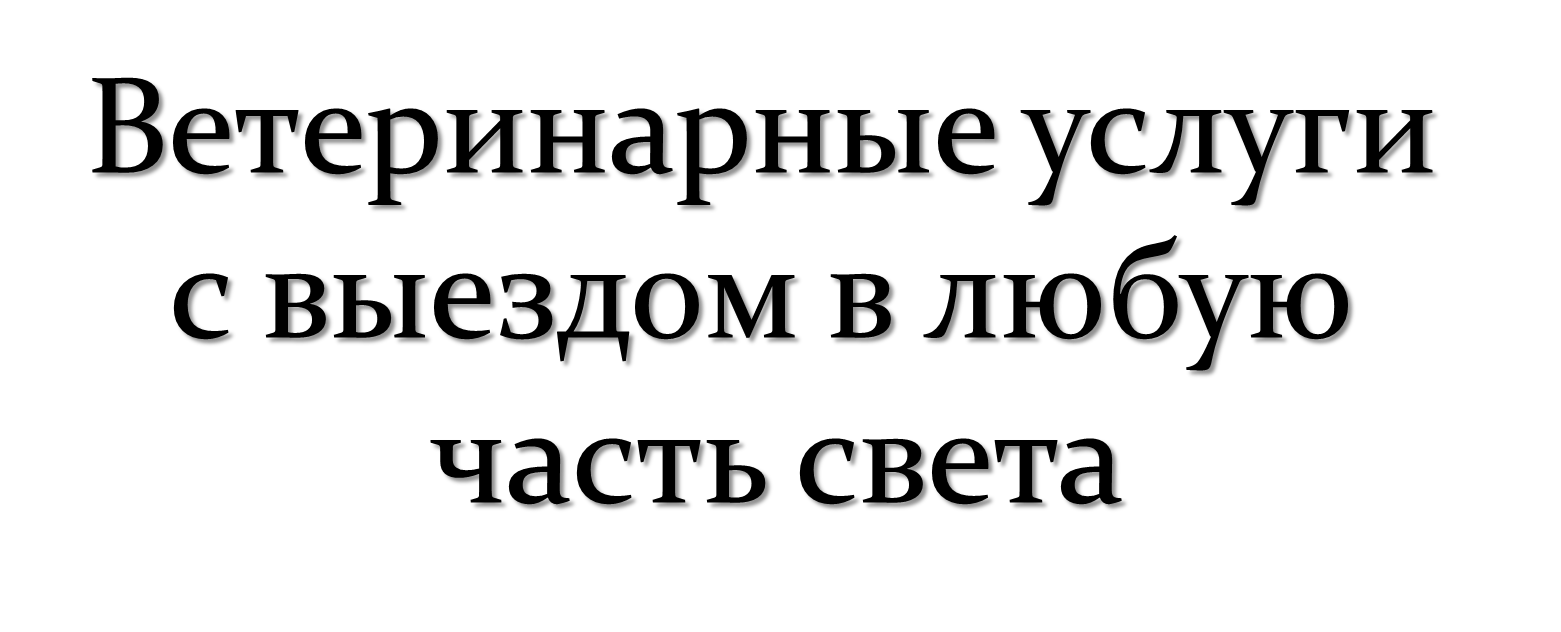 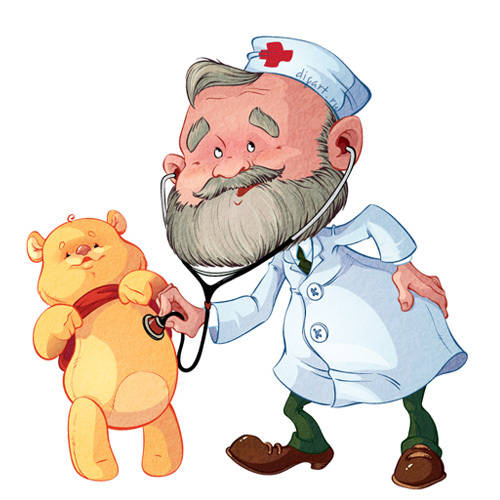 Айболит из одноименного 
произведения К.И. Чуковского
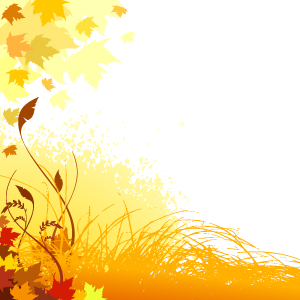 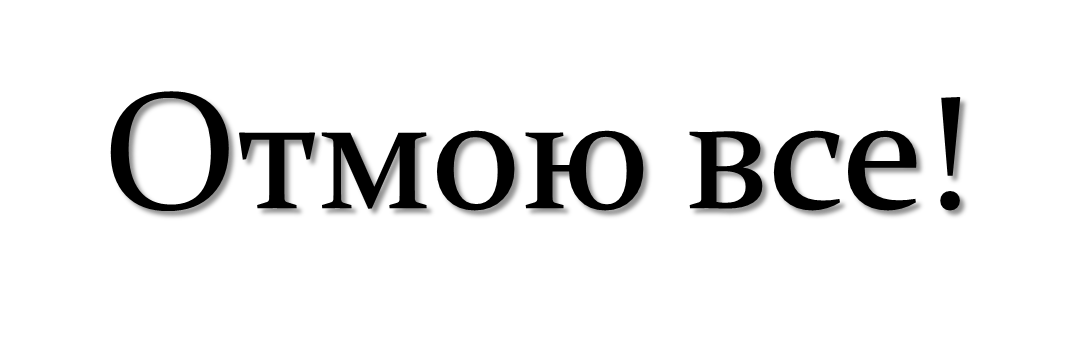 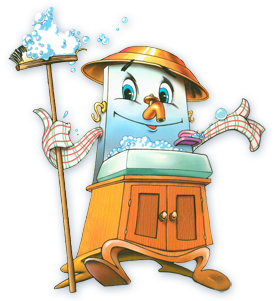 Мойдодыр 
из одноименного
 произведения 
К.И. Чуковского
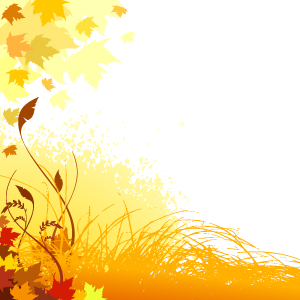 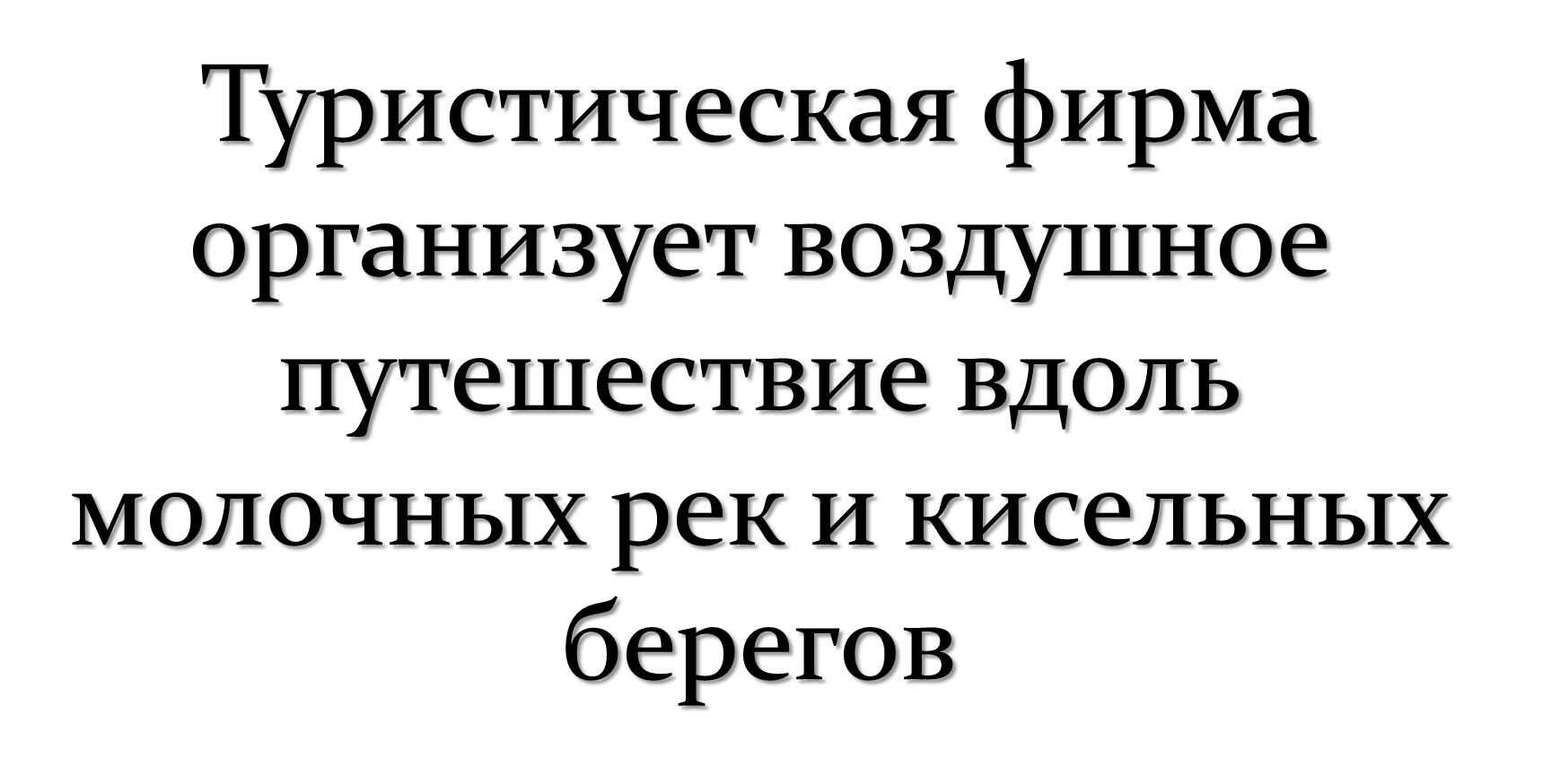 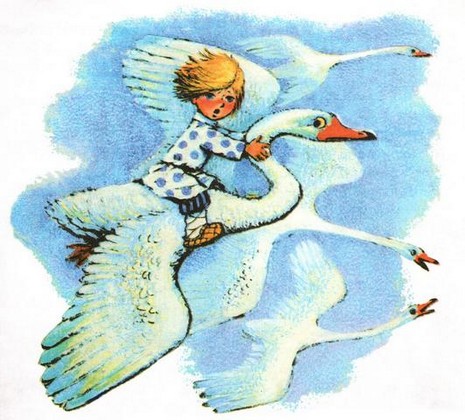 Рус. народ. Сказка
 «Гуси-Лебеди»
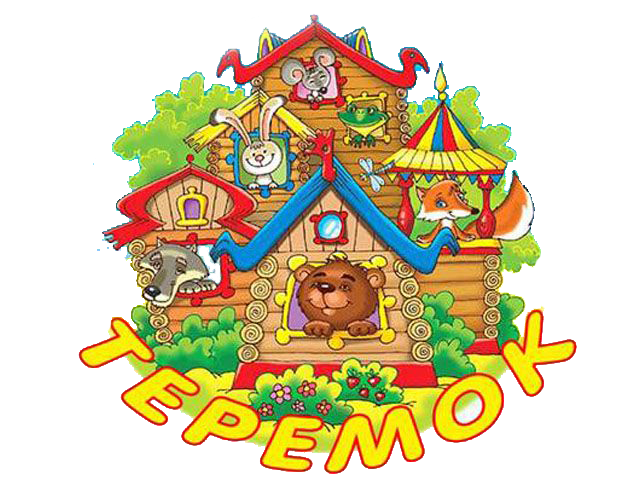 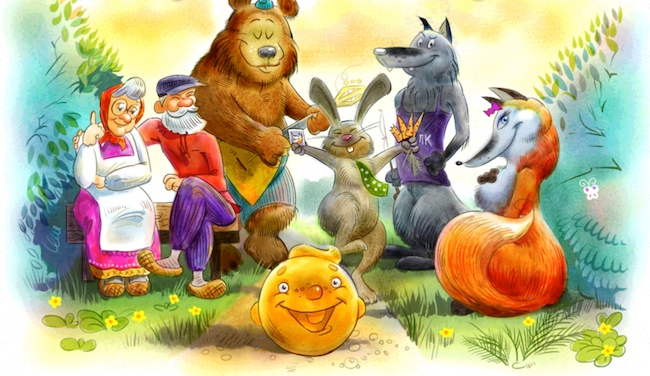 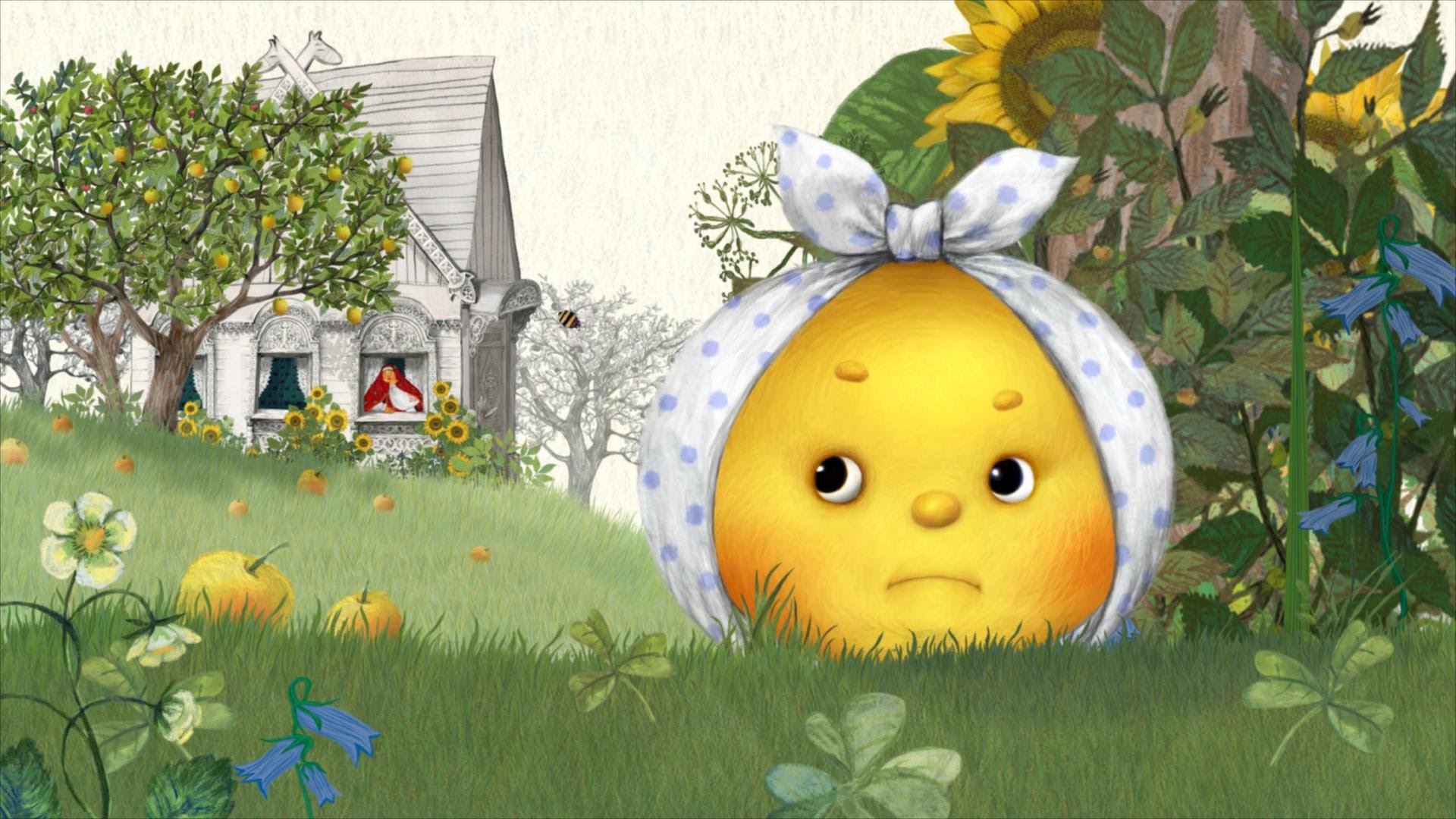 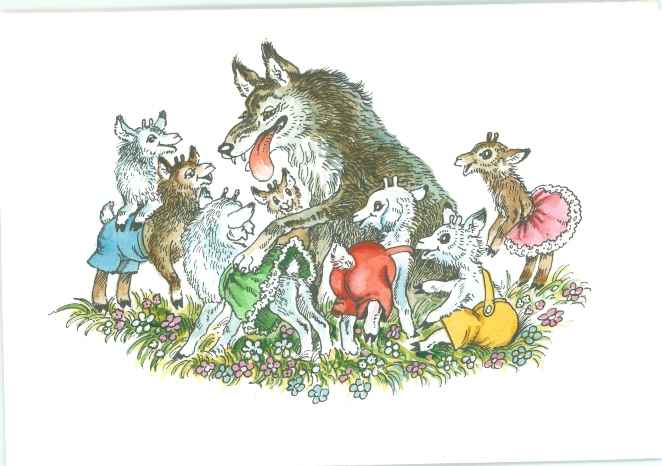 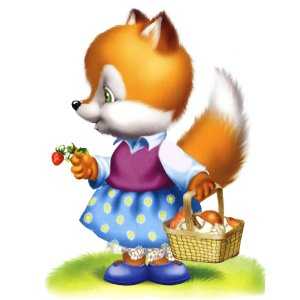 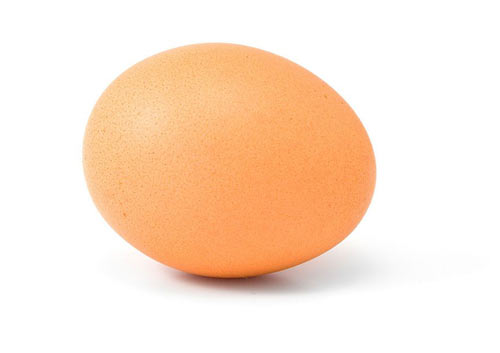 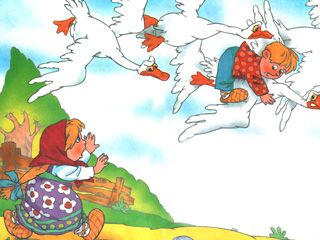 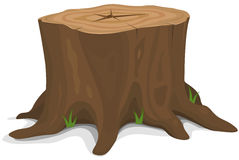